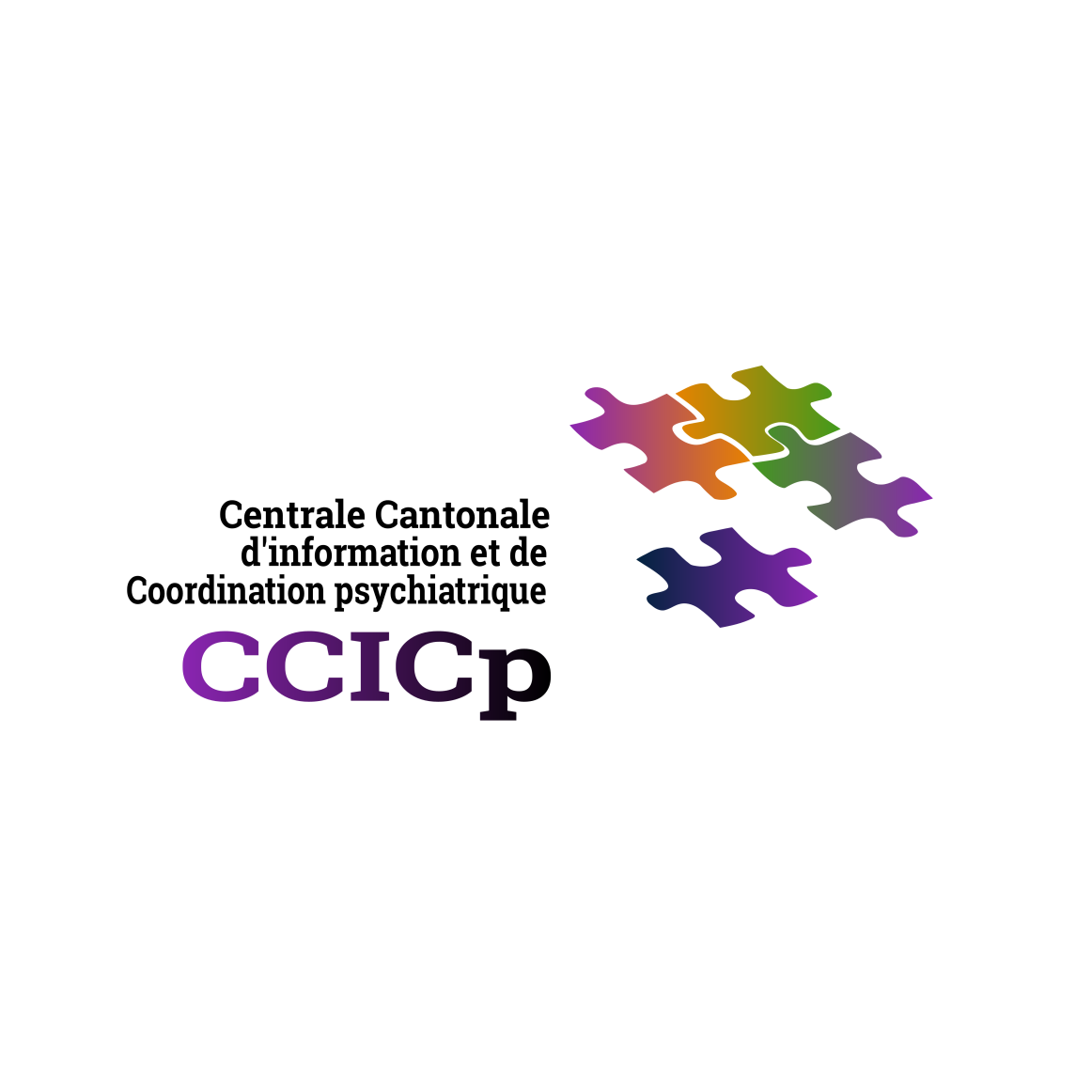 Bilan 2019 et recommandations
26.10.20 - Valérie Dénériaz resp. CCICp
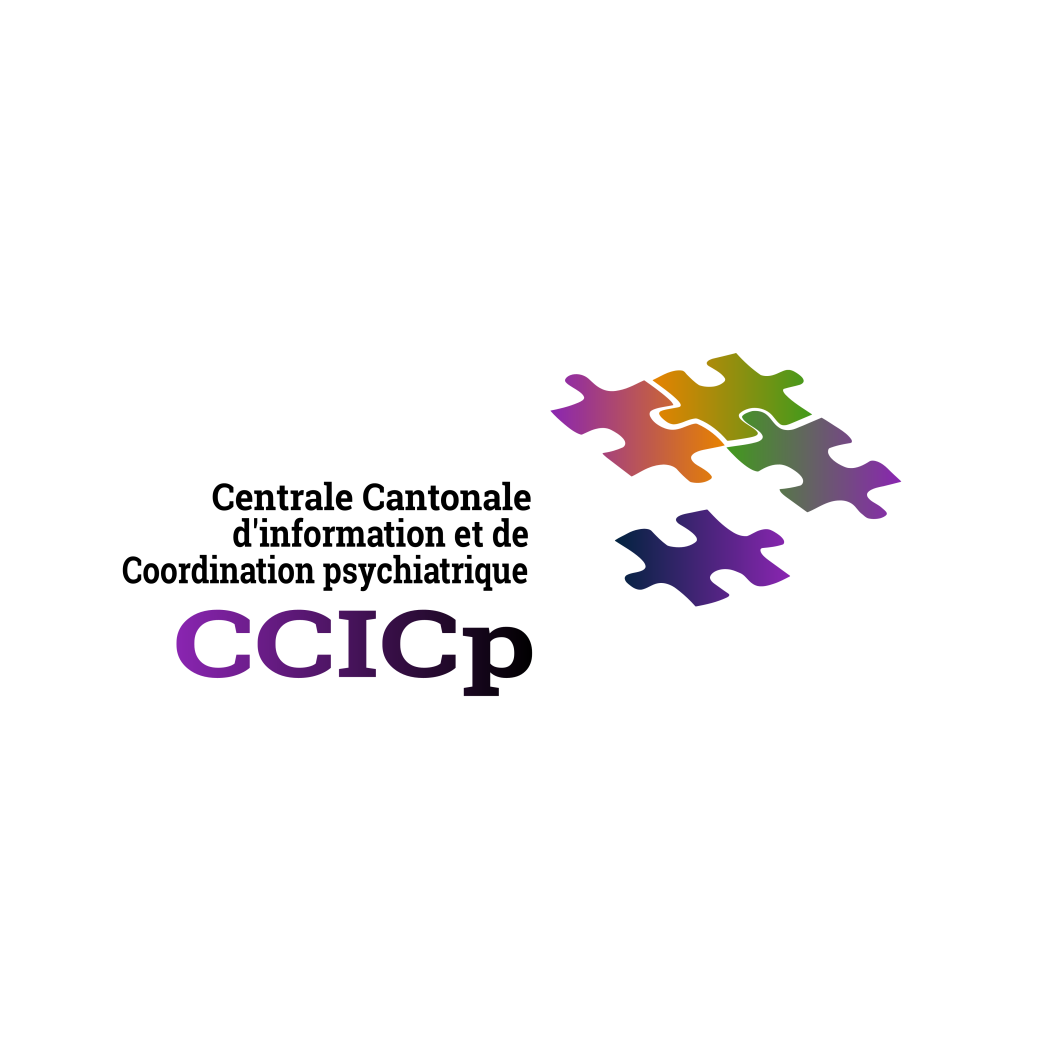 Table des Matières
Activité 2019
Réseau d'hébergement et logements supervisés
Nombre de demandes y compris interBRIOs
Places annoncées et attribuées
Issues des demandes
Recommandations pour 2020 - 2021
2
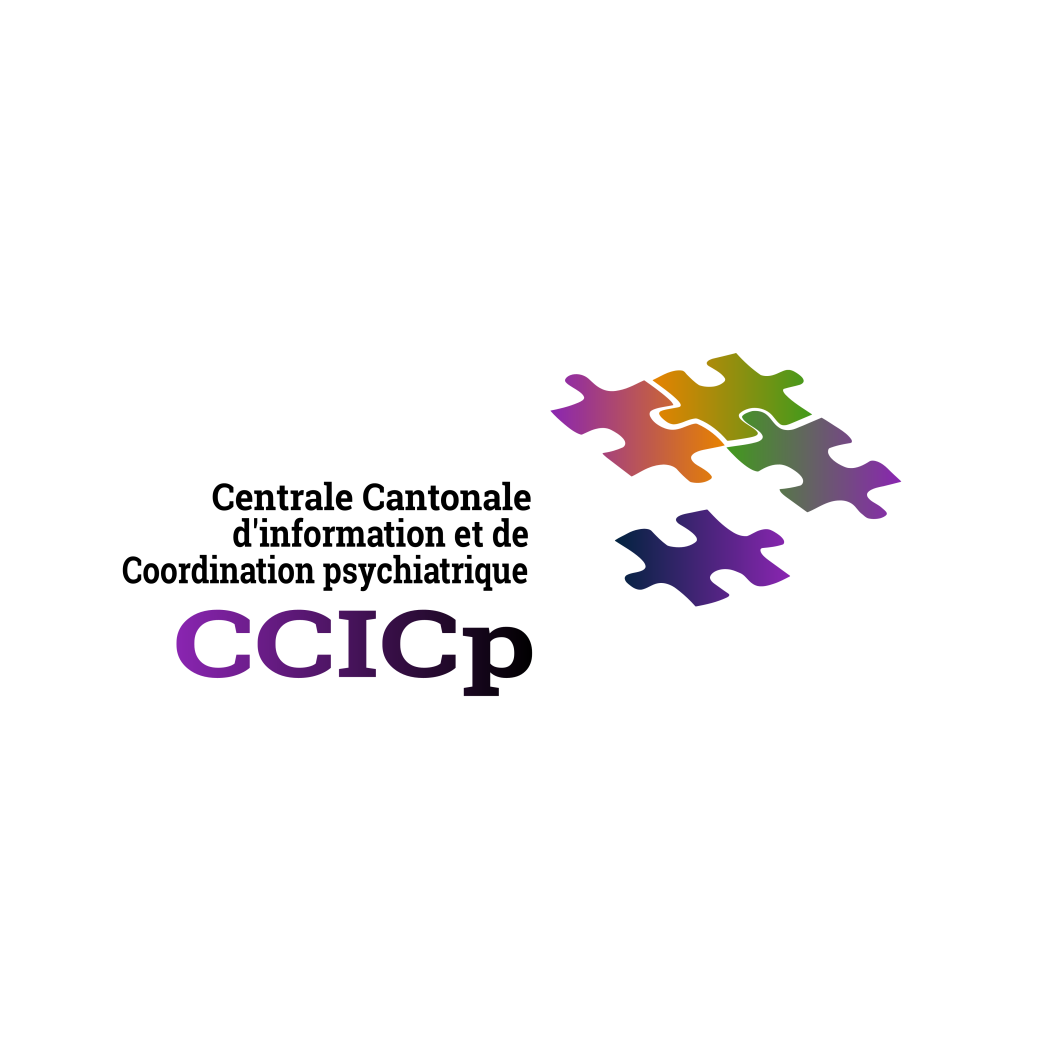 Activité 2019 et équipe CCICp
L’année 2019 a été marquée par une importante augmentation du nombre de demandes par rapport à 2018 : + 24%

Afin de pouvoir fonctionner de manière optimale, la CCICp a engagé une 3e collaboratrice, Valérie Bugnon éducatrice sociale à 80% dès le mois de septembre.

Dotation au 31.12.2019 : 2.2 EPT
3
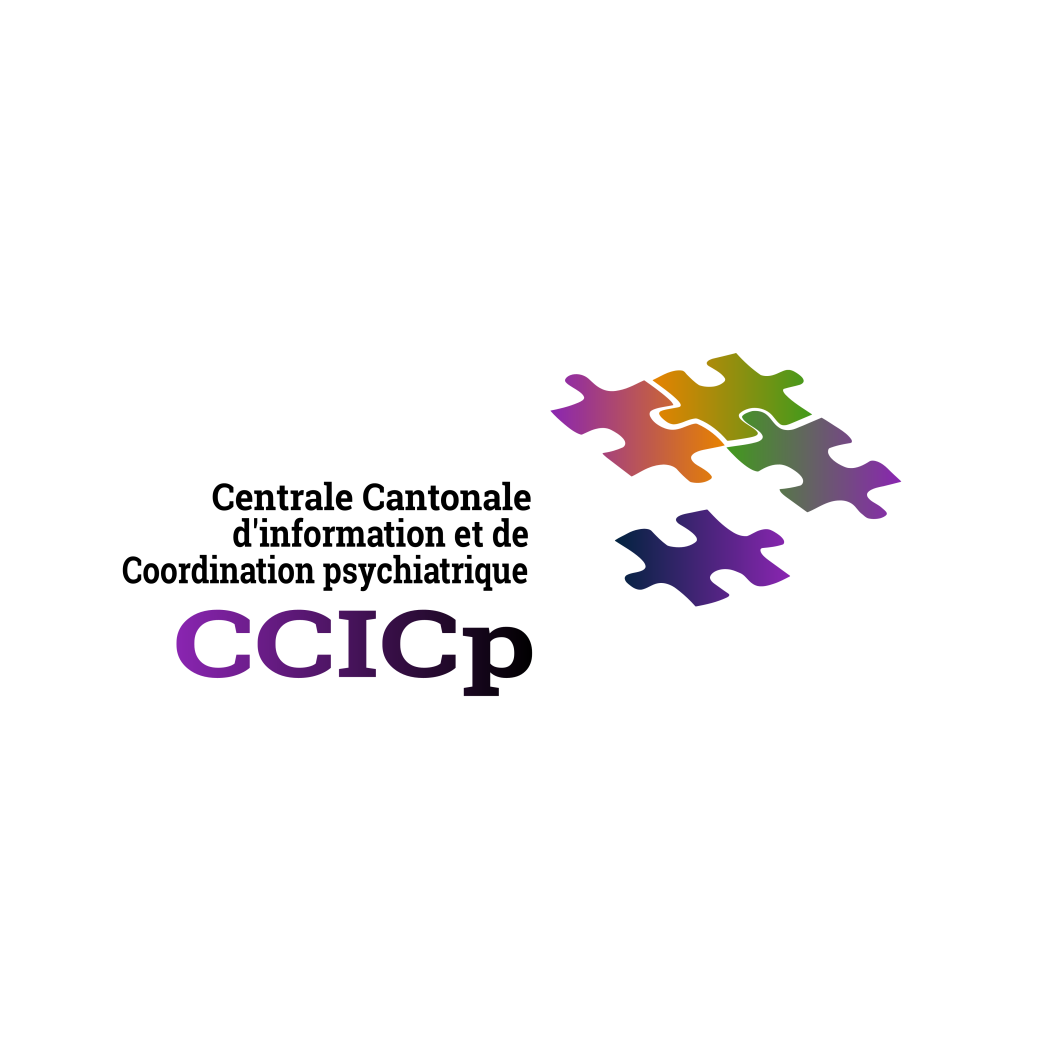 Réseau d’hébergement
Le réseau d’hébergement de psychiatrie adulte est constitué de 45 établissements auxquels s’ajoutent plus de 300 logements supervisés :
4
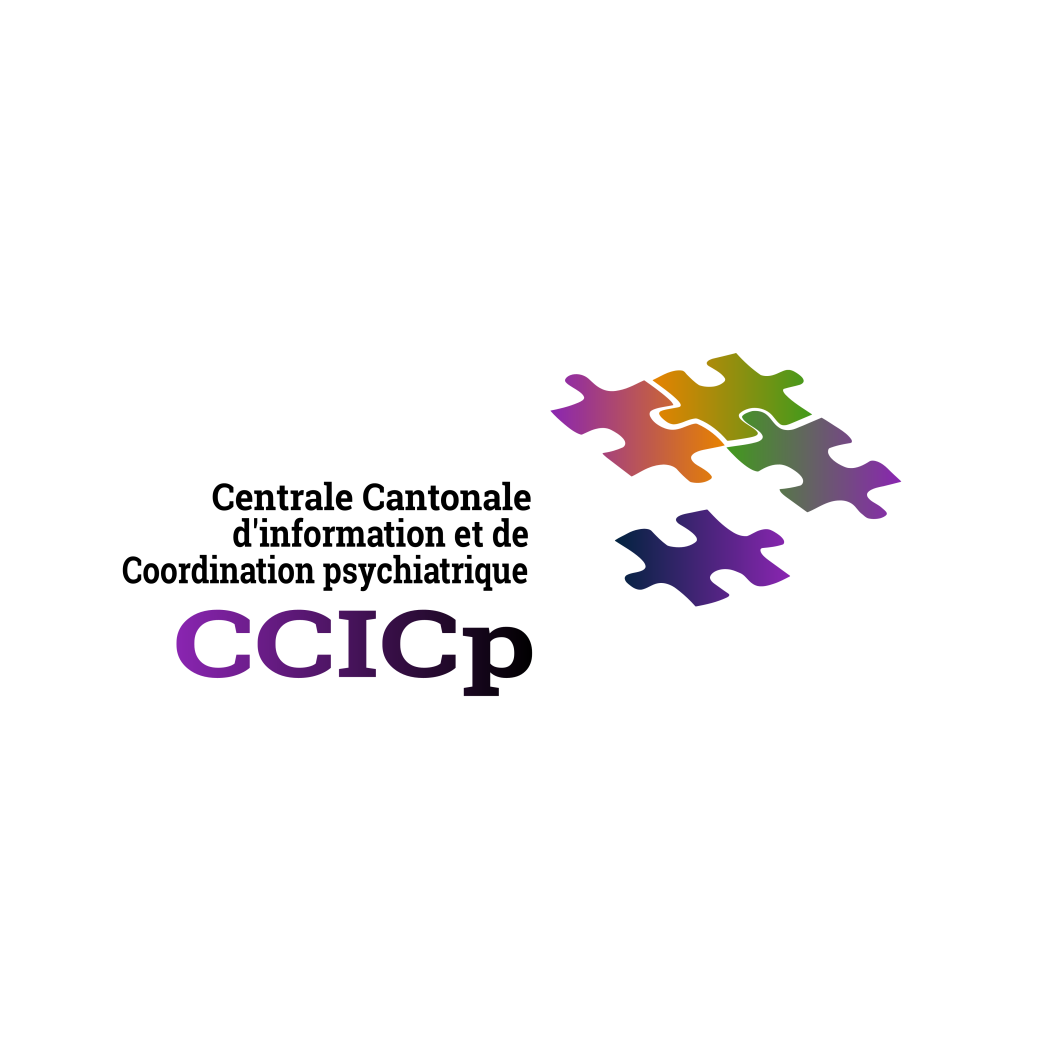 Nombre de demandes
NB de demandes en 2019 : 633
5
demandes interbrios
La CCICp collabore avec les 4 BRIOs régionaux. 
En 2019, elle a reçu 47 demandes provenant d’un BRIO pour une recherche d’hébergement en psychiatrie adulte :
En 2019, ce sont 19 demandes qui ont pu aboutir à une admission dans un EPSM (40%).
6
demandes interbrios (suite)
Dans l’autre sens, elle s’est adressée aux BRIOs pour des personnes présentant des troubles psychiatriques et des difficultés liées à l’âge. 
Parmi ces 41 demandes, 26 ont été admises en EMS
7
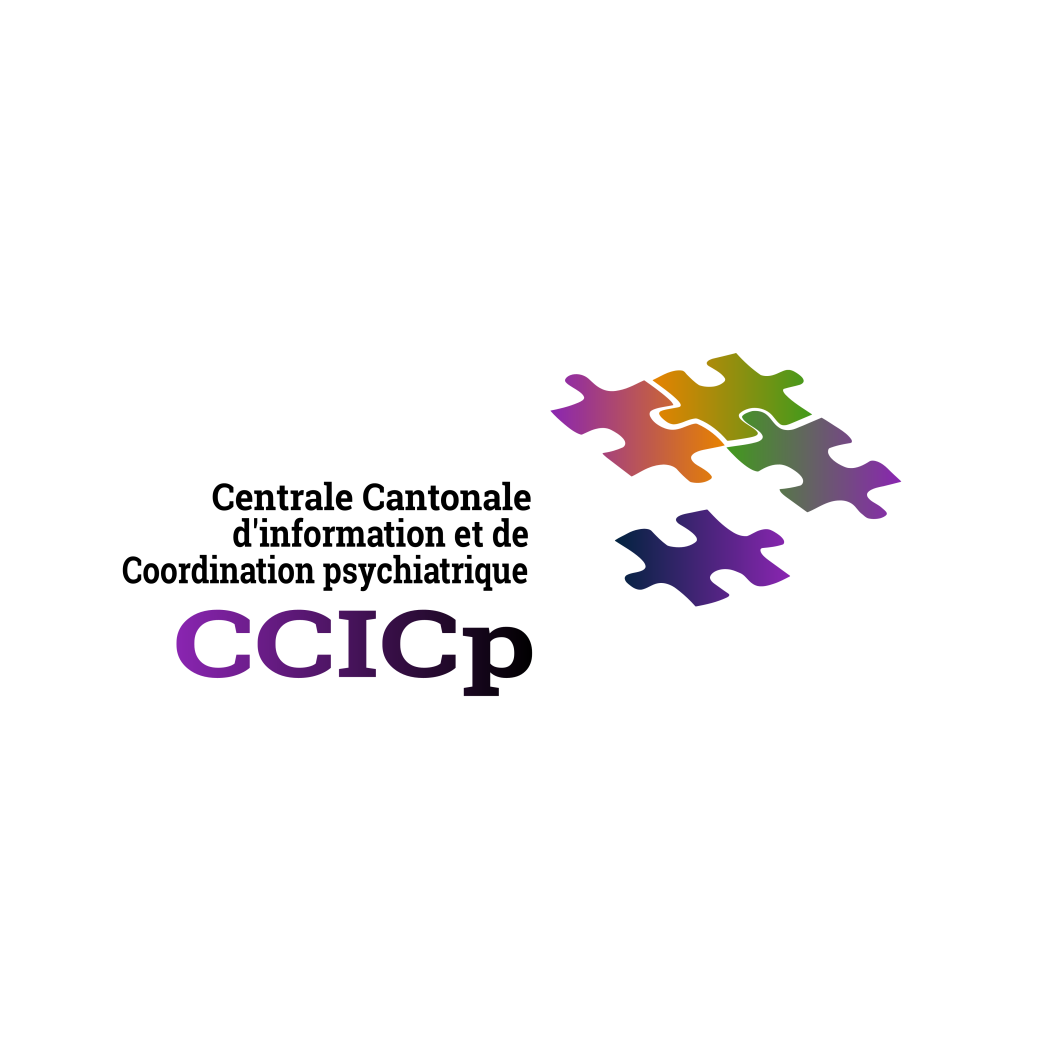 Places annoncées et attribuées
Au total 354 places annoncées disponibles au sein du réseau d’hébergement
La CCICp a attribué 359 places car certaines places ont été annoncées à fin 2018.
8
Issues des demandes
Parmi les 633 dossiers ouverts, on distingue différents types d’issues :
9
4 Recommandations pour 2020 - 2021
Evaluer les besoins en matière d’hébergement pour des personnes âgées présentant des troubles psychiatriques et d’addictions;

Améliorer nos connaissances des prestations et ressources du secteur mineur;

Favoriser l’émergence de projets d’hébergement depuis l’ambulatoire (et les soins à domicile);

Renforcer l’ancrage de la CCICp dans chacune des 4 régions afin de favoriser le fonctionnement au niveau cantonal.
10
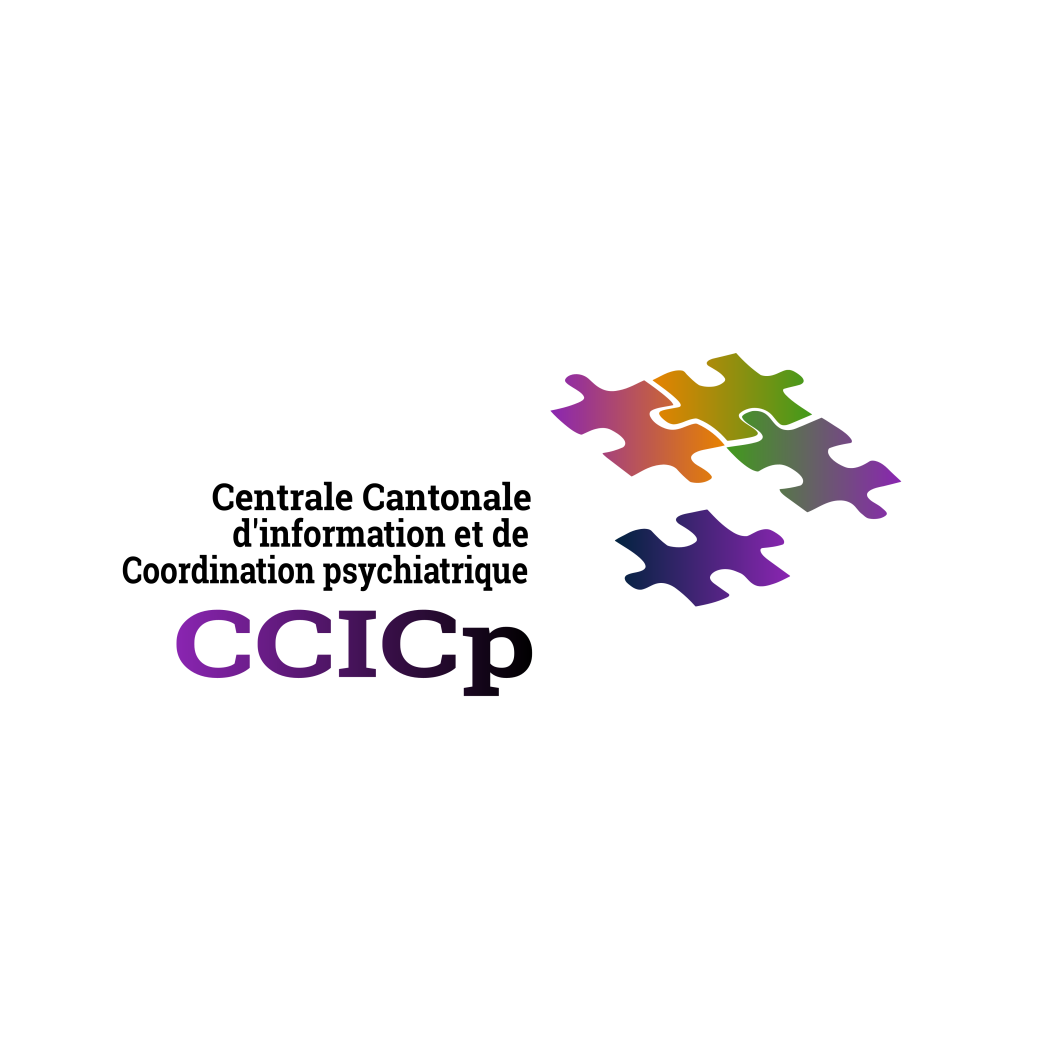 Page Internet
Informations à disposition sur 
www.reseaux-sante-vaud.ch/ccicp
11